PHY 752 Solid State Physics
11-11:50 AM  MWF  Olin 107

Plan for Lecture 30:

Surface properties of solids  (some material in Marder Chap. 4, 19, 23)
Geometric and electronic structures of surfaces
Work function
Photoemission
4/10/2015
PHY 752  Spring 2015 -- Lecture 30
1
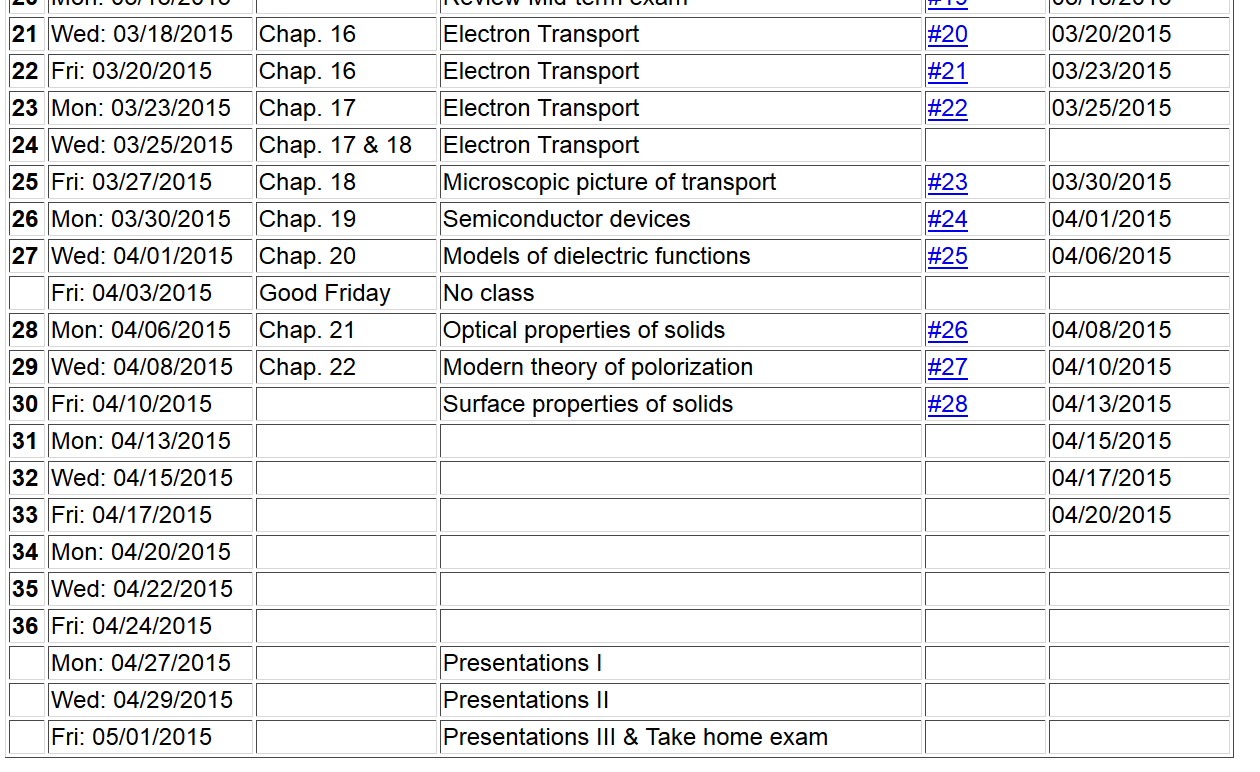 4/10/2015
PHY 752  Spring 2015 -- Lecture 30
2
Surface effects in solids

Some material is taken from the review article:
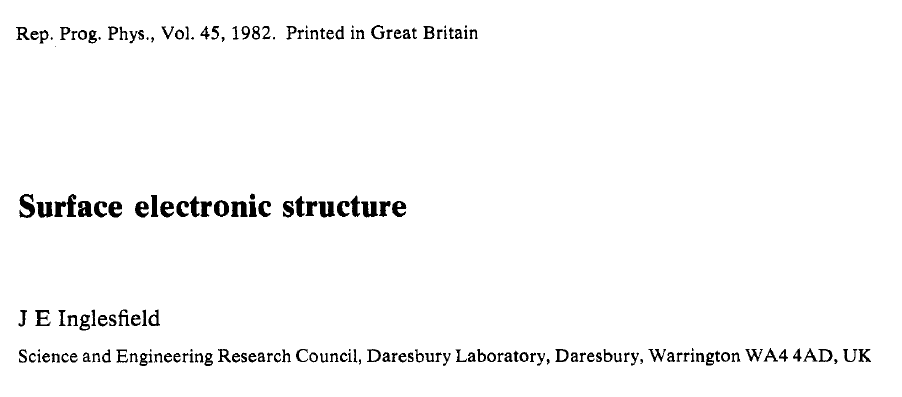 pages 223-284
4/10/2015
PHY 752  Spring 2015 -- Lecture 30
3
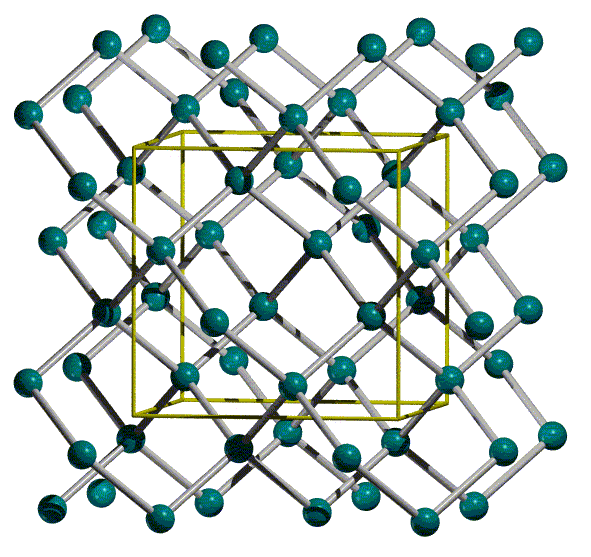 4/10/2015
PHY 752  Spring 2015 -- Lecture 30
4
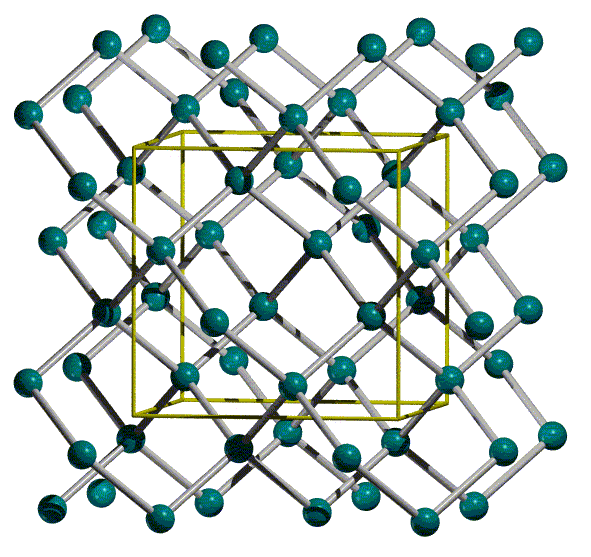 4/10/2015
PHY 752  Spring 2015 -- Lecture 30
5
What happens when crystal is cleaved?
Potential barrier between inside of crystal and vacuum – work function
Crystal loses periodicity in cleavage direction   (band smearing)
Possibility of surface states
Possibility of image potential states
4/10/2015
PHY 752  Spring 2015 -- Lecture 30
6
Projection of effective potential near surface
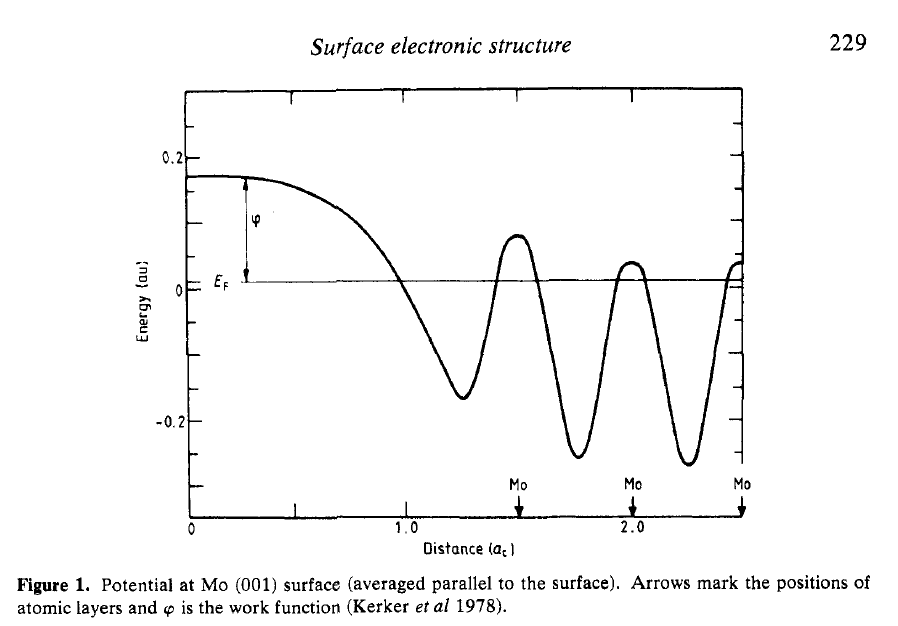 work function
4/10/2015
PHY 752  Spring 2015 -- Lecture 30
7
Model of interface:
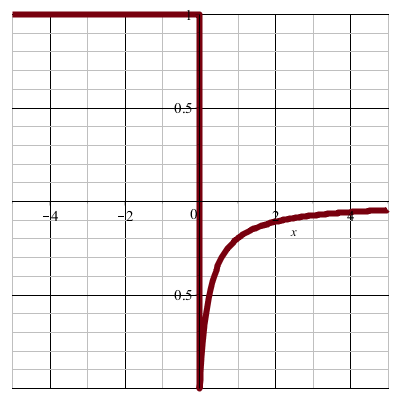 z
f
work
function
EF
z=0   (surface plane)
4/10/2015
PHY 752  Spring 2015 -- Lecture 30
8
no longer periodic
surface bands
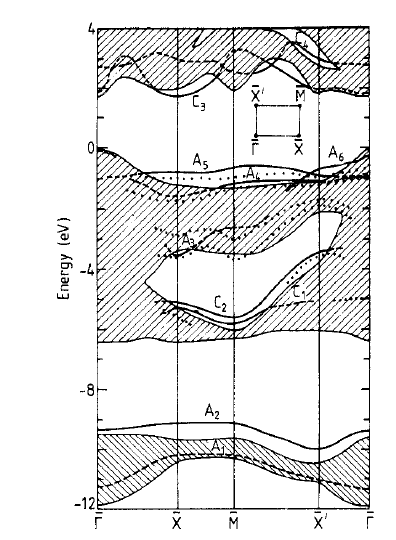 bulk bands
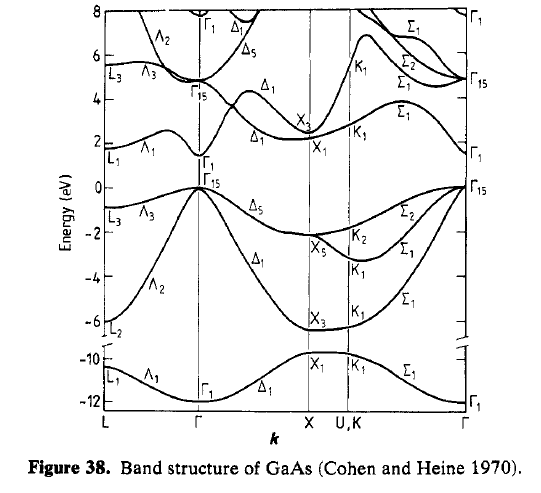 4/10/2015
PHY 752  Spring 2015 -- Lecture 30
9
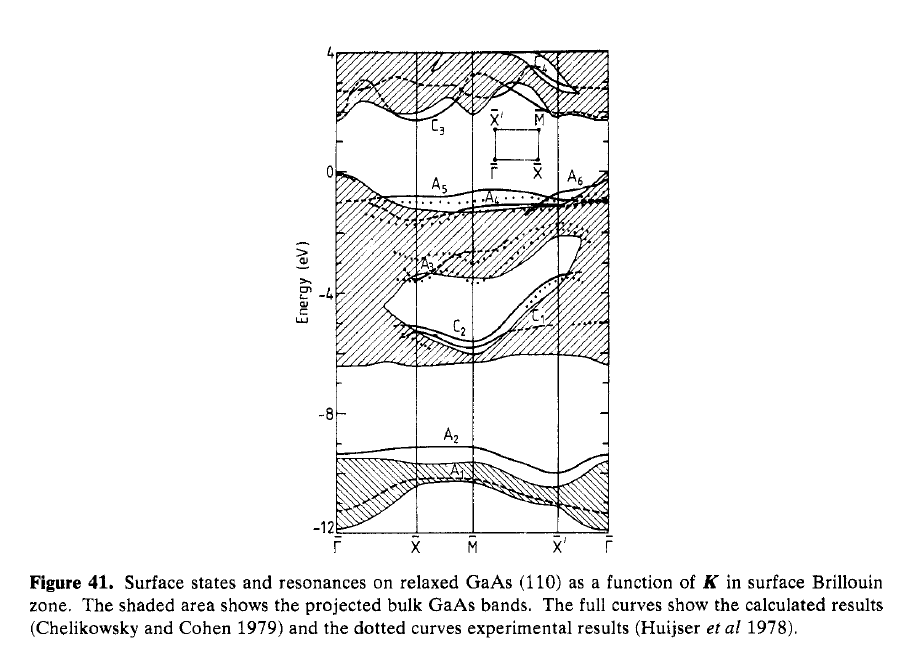 projected bulk states
surface induced gap
surface states
4/10/2015
PHY 752  Spring 2015 -- Lecture 30
10
Relaxation of surface atoms – example Ni (001)
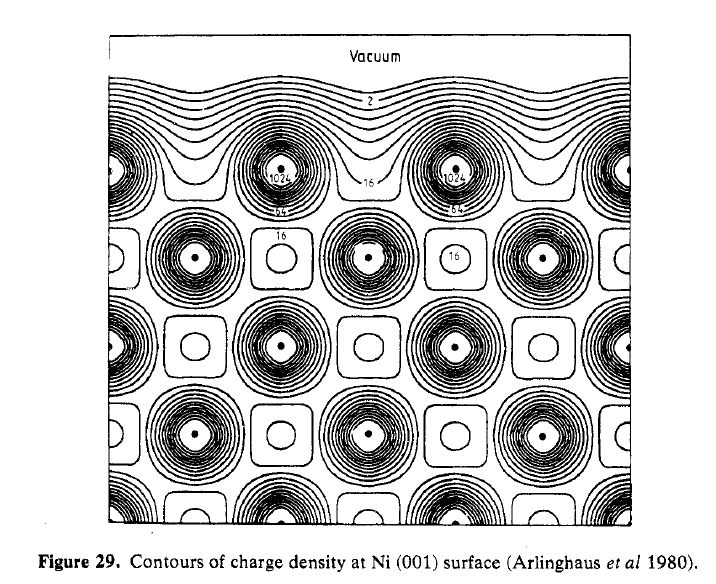 4/10/2015
PHY 752  Spring 2015 -- Lecture 30
11
Electronic structure calculation for slab
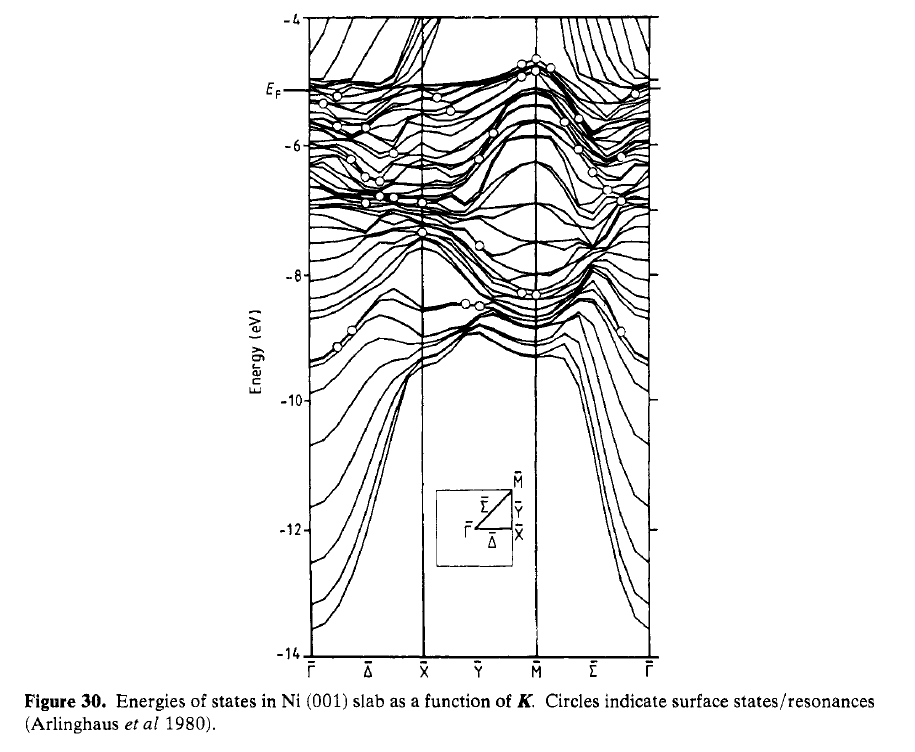 4/10/2015
PHY 752  Spring 2015 -- Lecture 30
12
Surface reconstruction – Si (001)
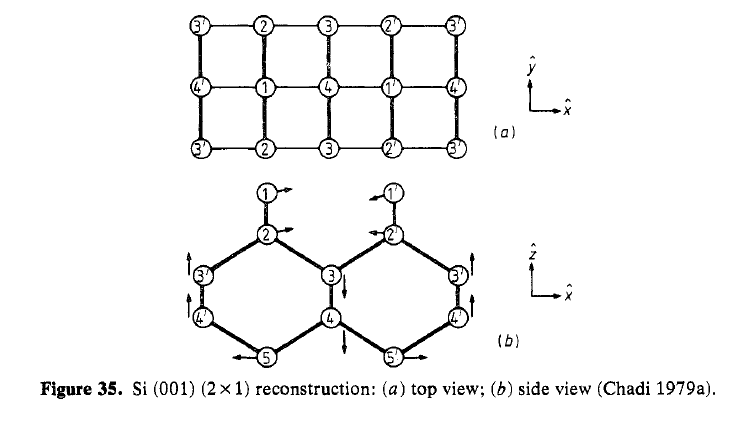 4/10/2015
PHY 752  Spring 2015 -- Lecture 30
13
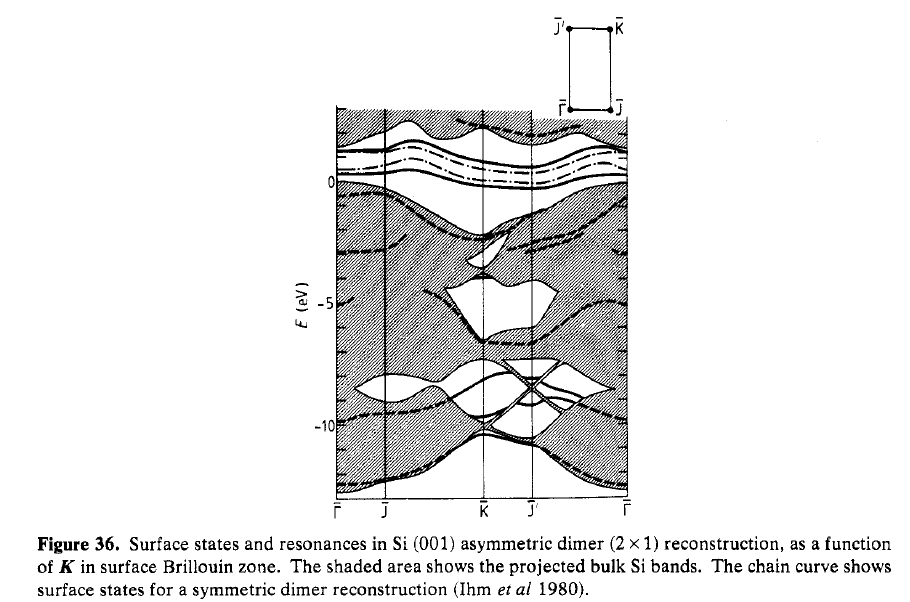 4/10/2015
PHY 752  Spring 2015 -- Lecture 30
14
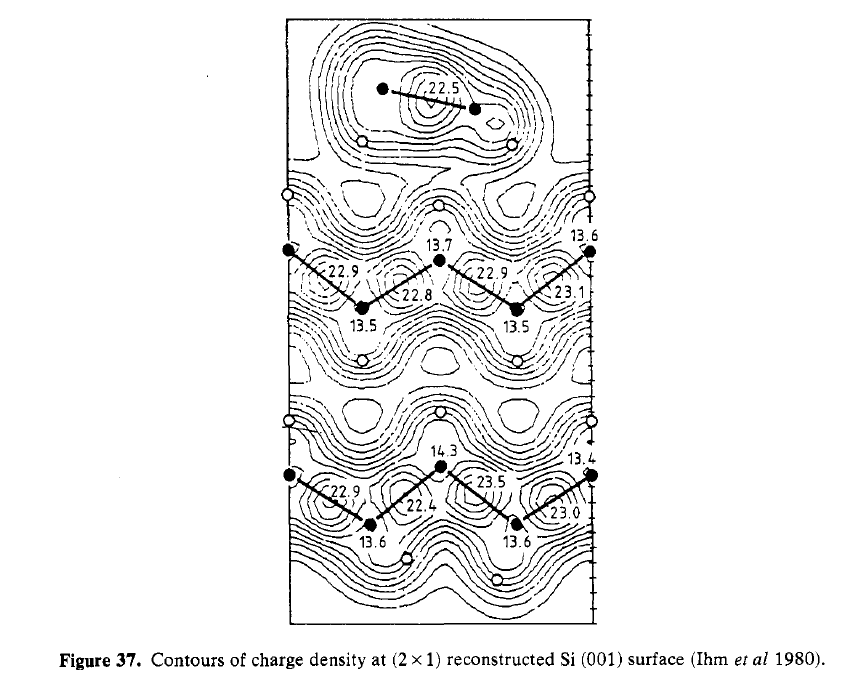 4/10/2015
PHY 752  Spring 2015 -- Lecture 30
15
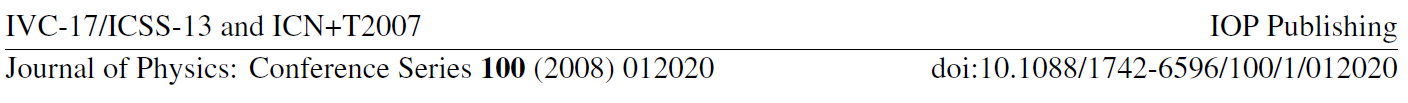 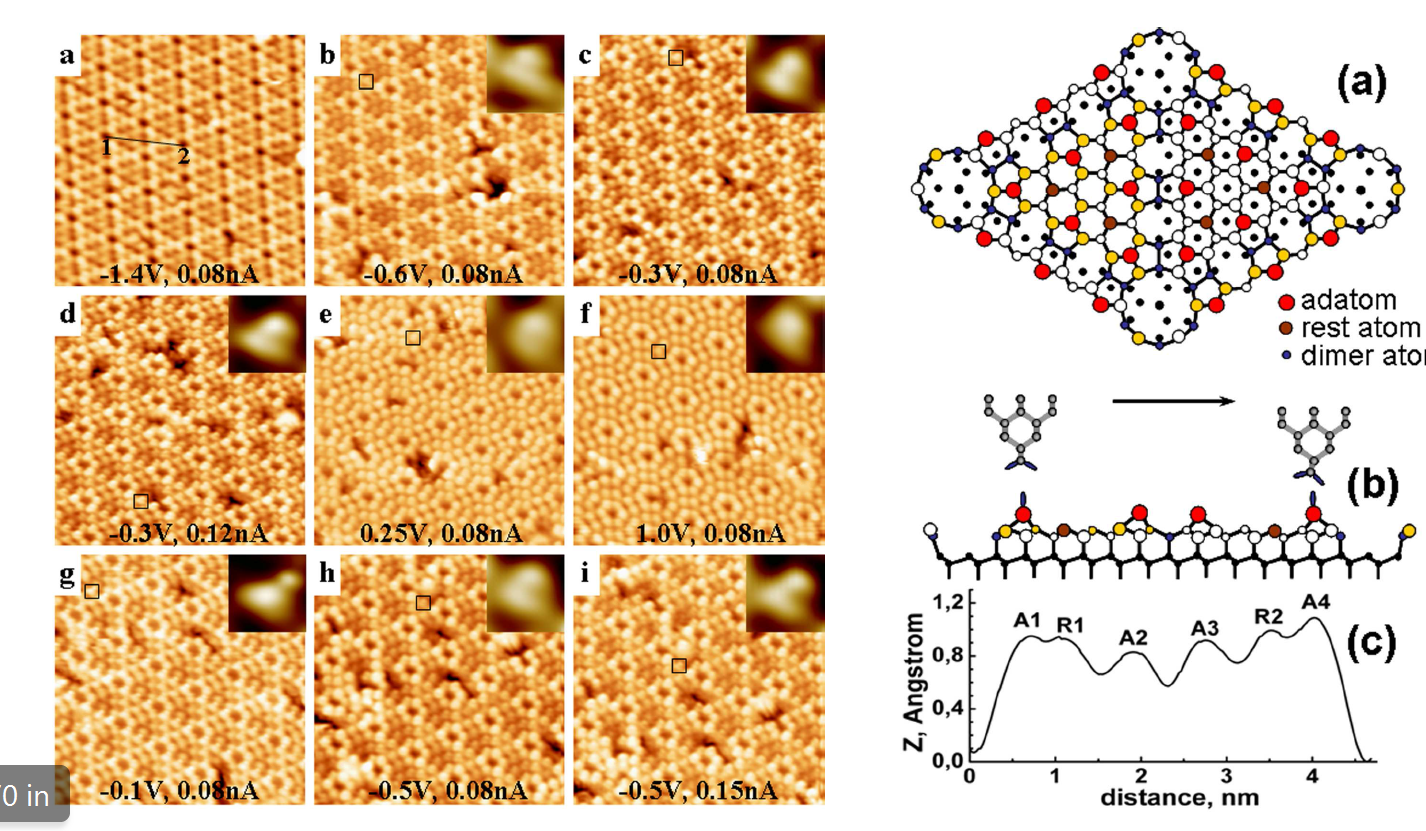 4/10/2015
PHY 752  Spring 2015 -- Lecture 30
16
Photoemission measurements  (materials from Matthias Kreier of Humbolt University)
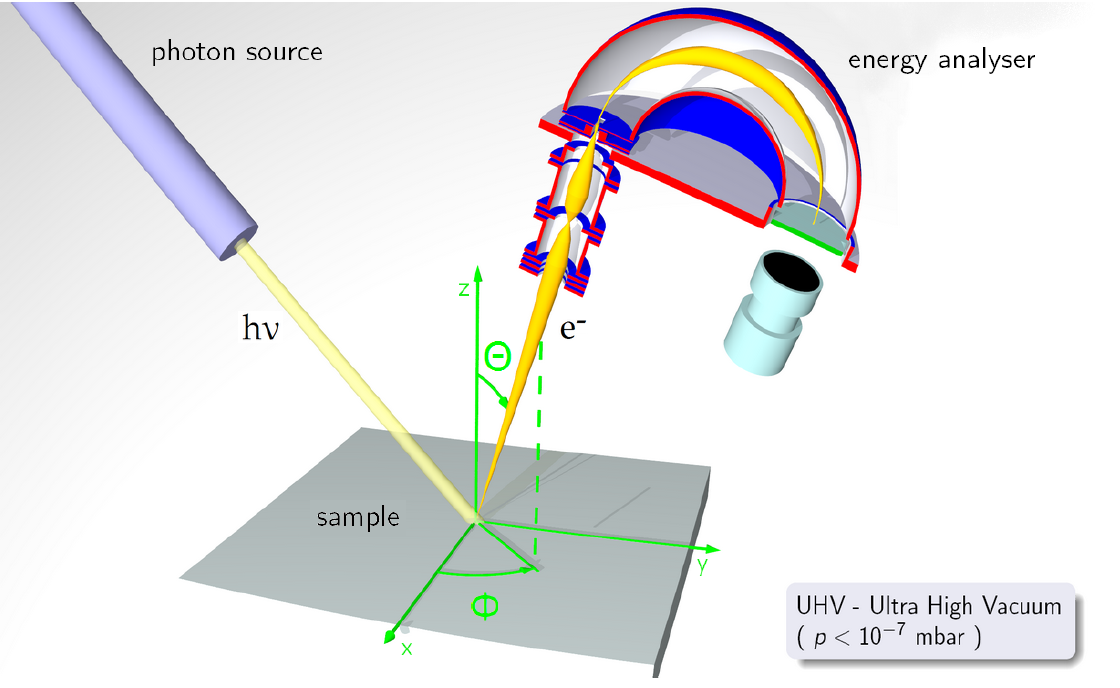 4/10/2015
PHY 752  Spring 2015 -- Lecture 30
17
Transition rate from Fermi Golden Rule
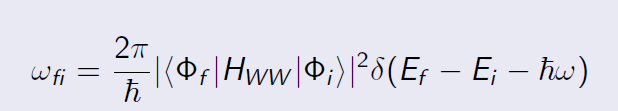 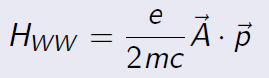 Energy and momentum conservation
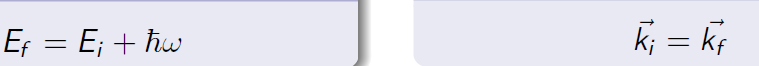 4/10/2015
PHY 752  Spring 2015 -- Lecture 30
18
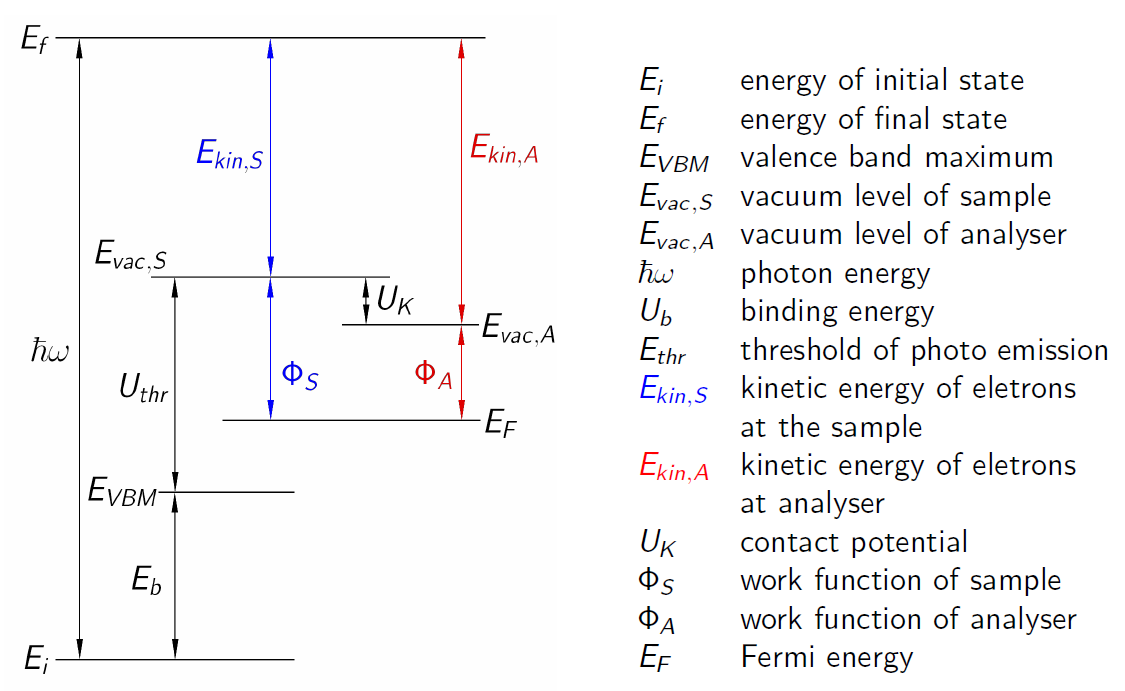 4/10/2015
PHY 752  Spring 2015 -- Lecture 30
19
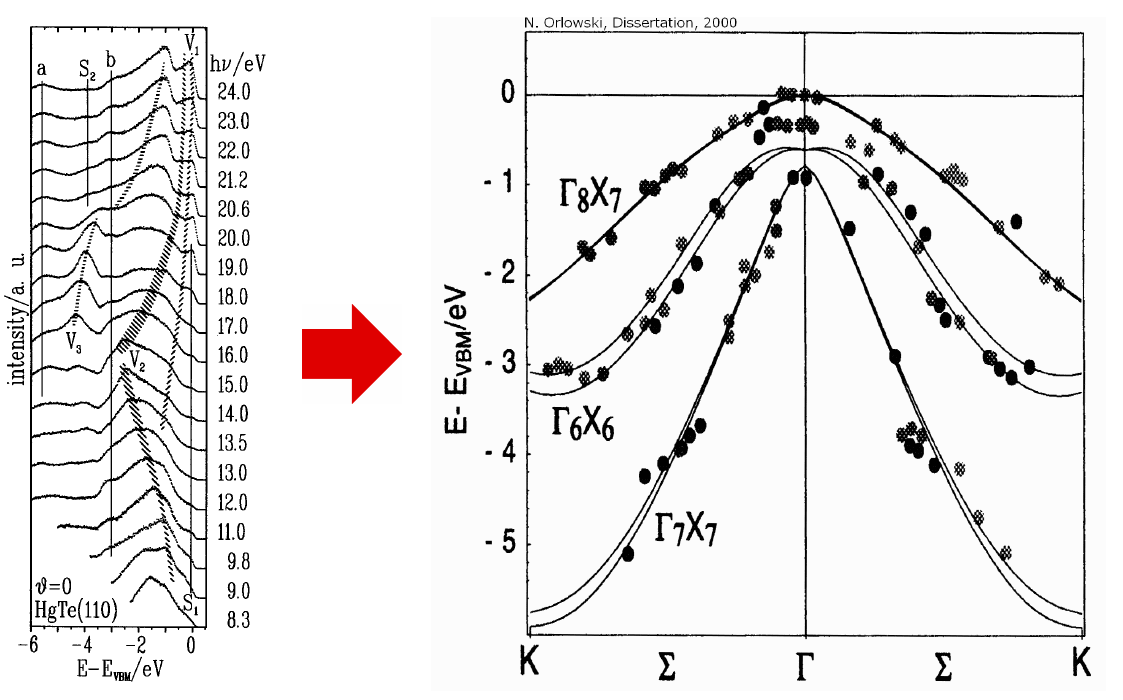 4/10/2015
PHY 752  Spring 2015 -- Lecture 30
20